Atelier d’analyse du problème prioritaire et d’idées de changementsAtelier 2
Mot de bienvenueDéroulement de l’atelier
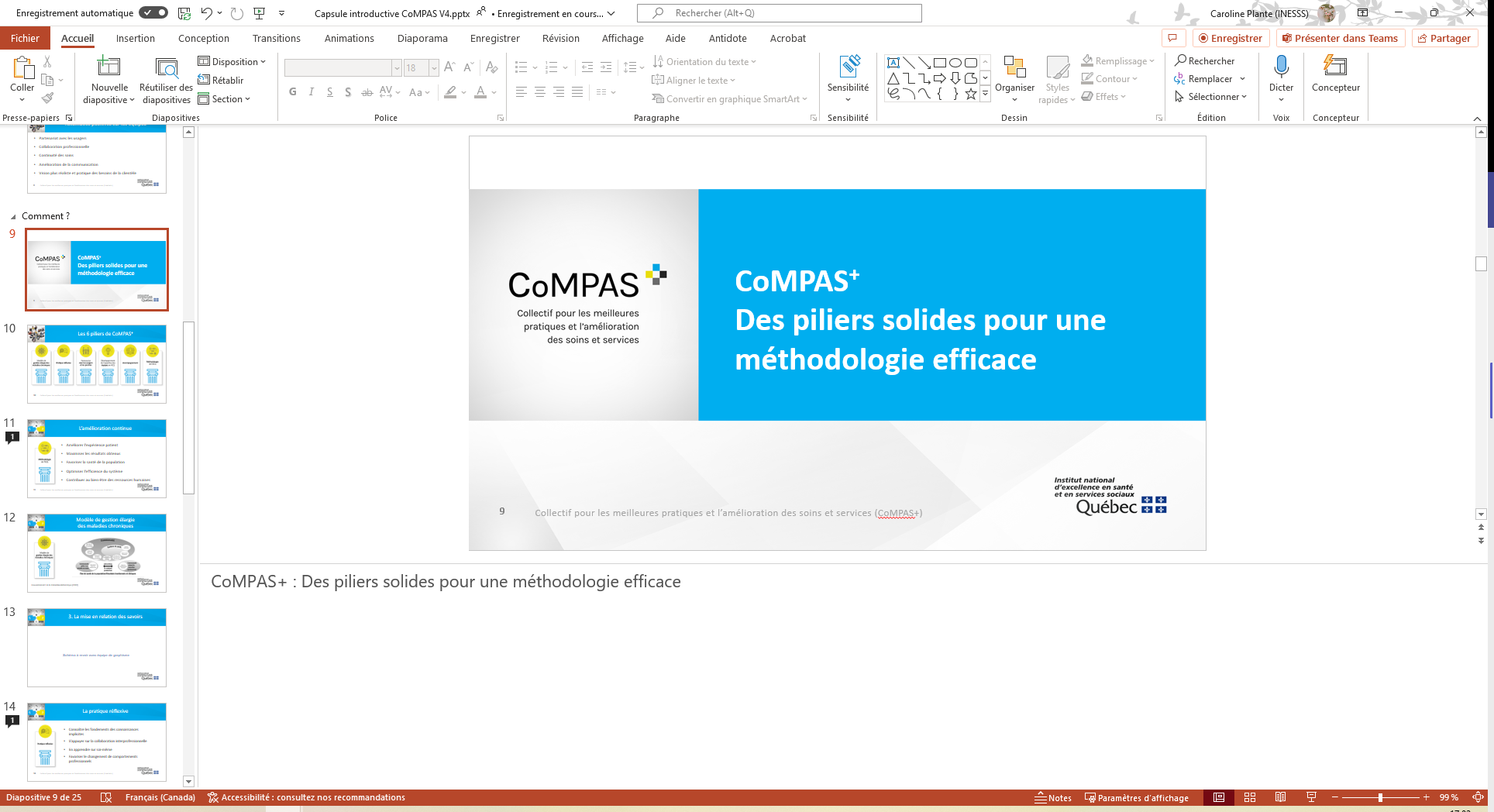 Objectifs de l’atelier 2
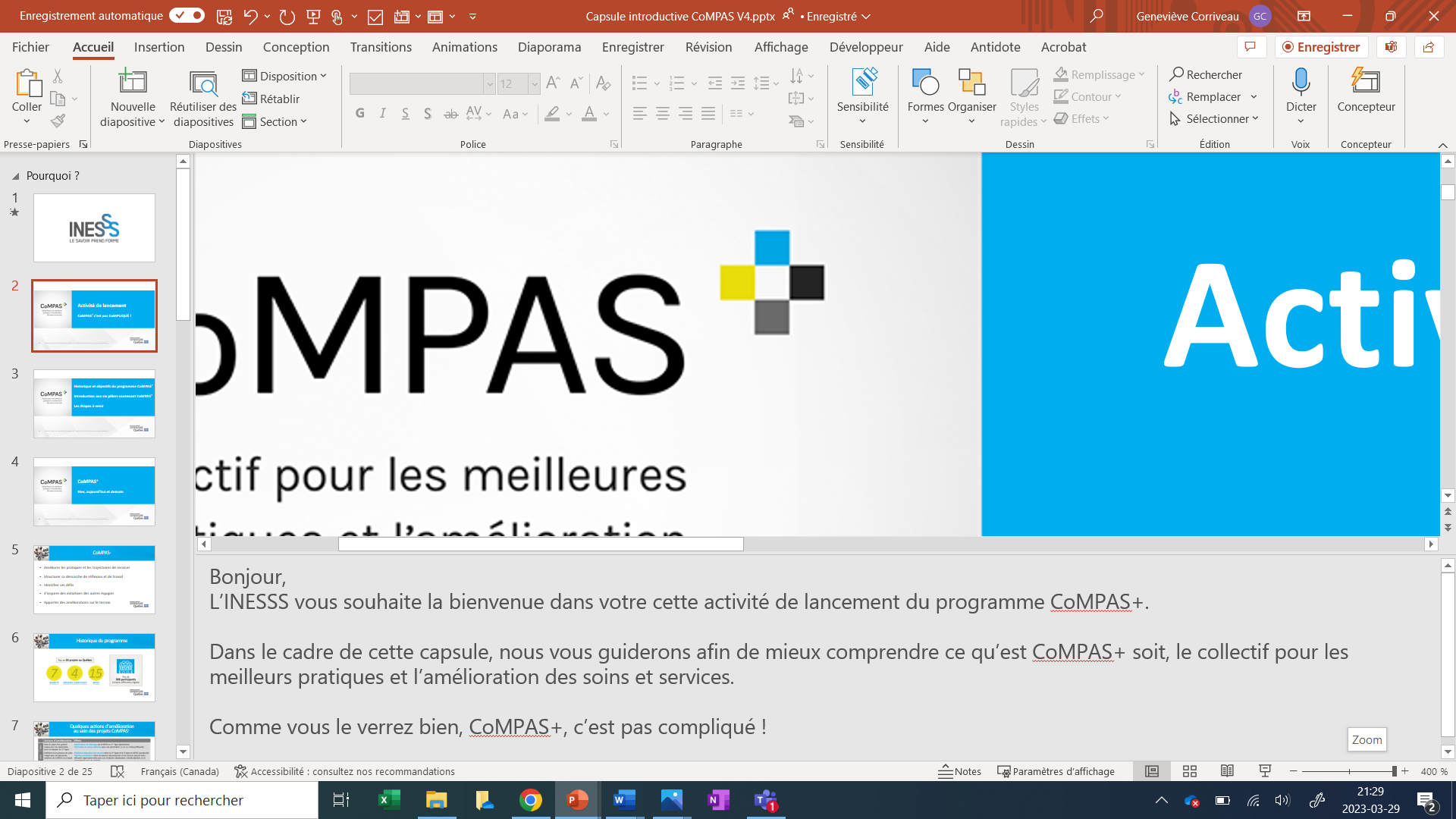 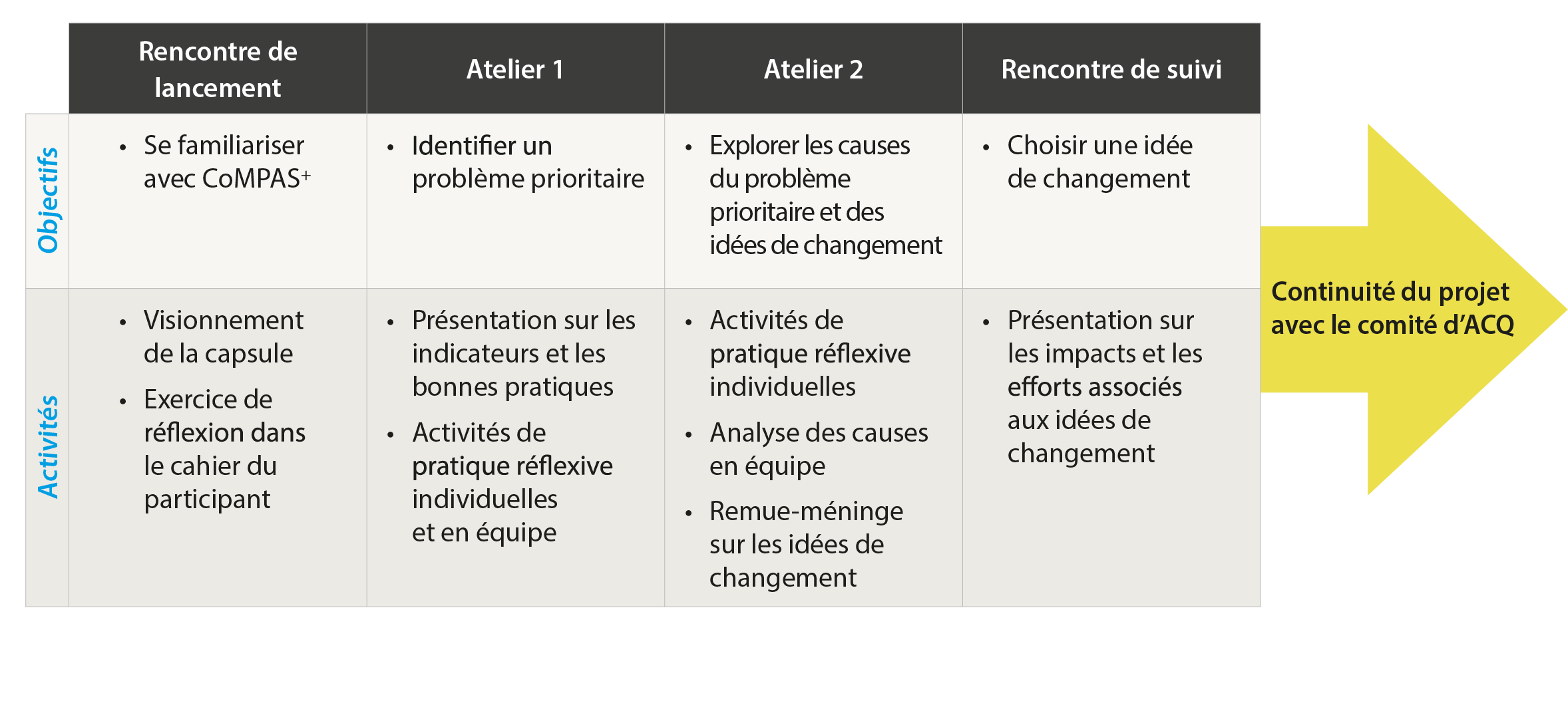 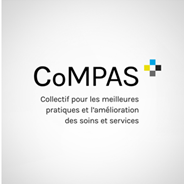 Déroulement de l’atelier
Retour sur le problème prioritaire identifié
Problème prioritaire choisi
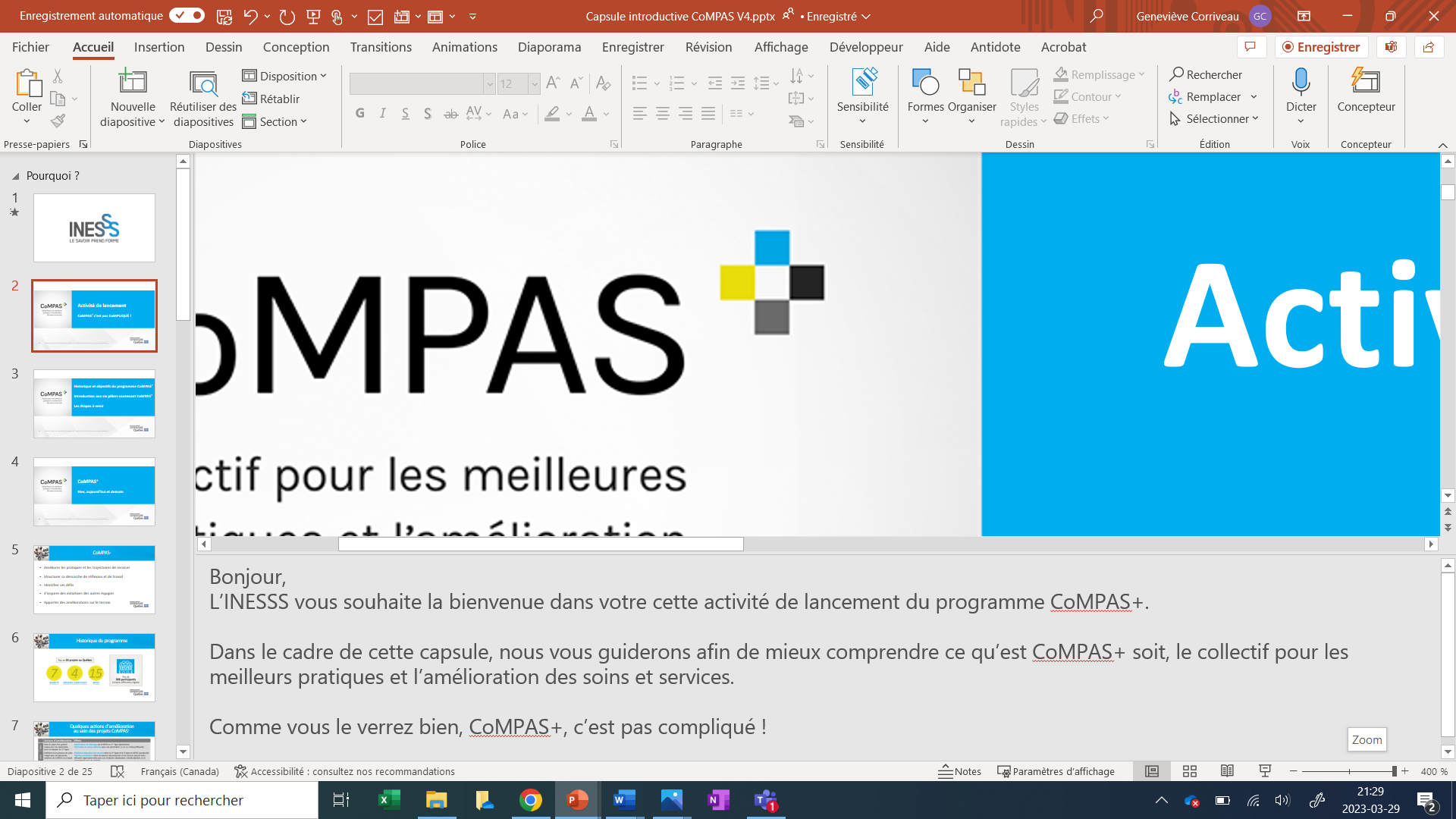 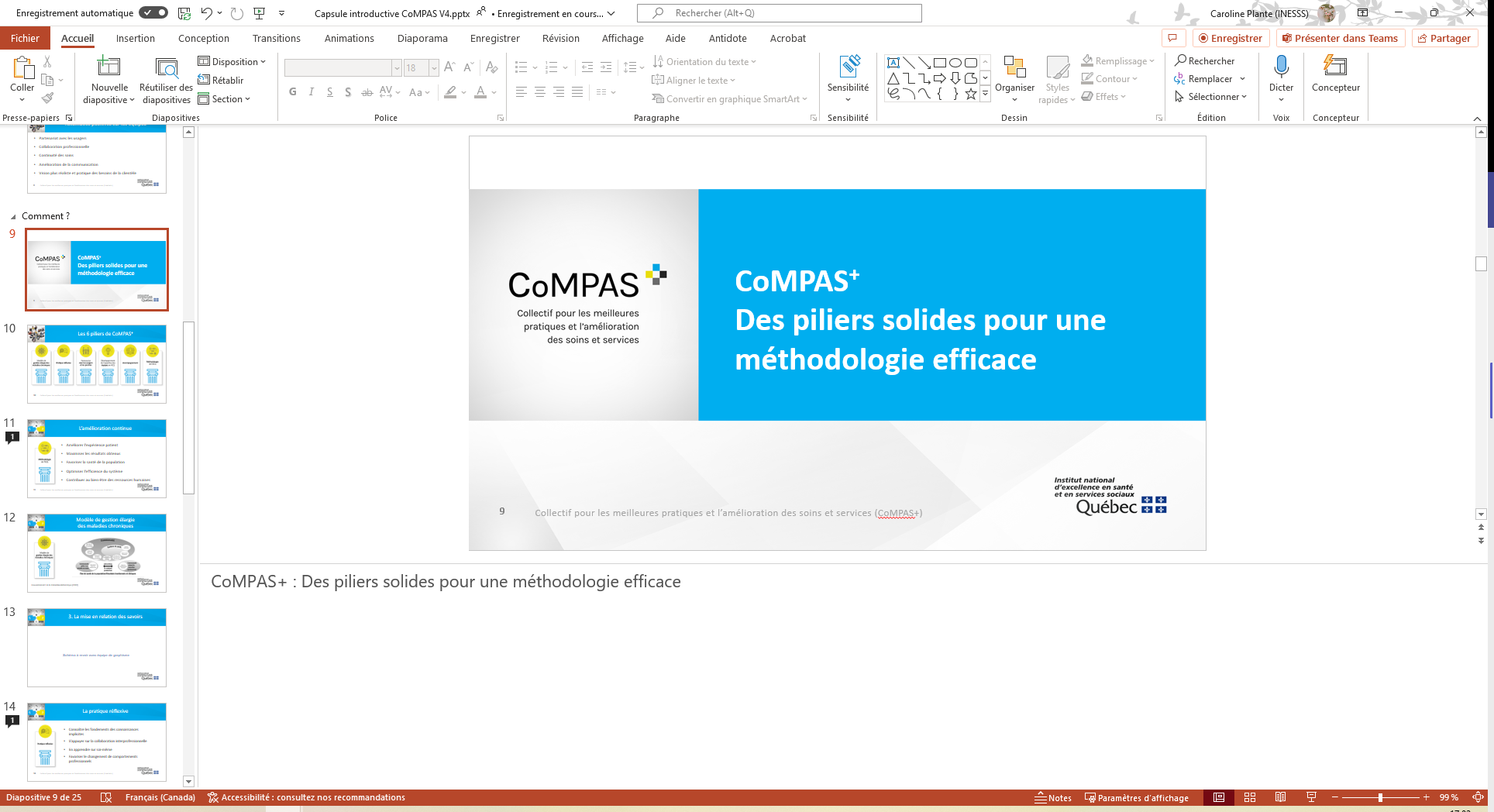 [formulation du problème dans une phrase complète et explicite]
5 minutes
Activité 4 : Tempête d’idée sur les causes du problème
Activité 4 : Tempête d’idée sur les causes du problème
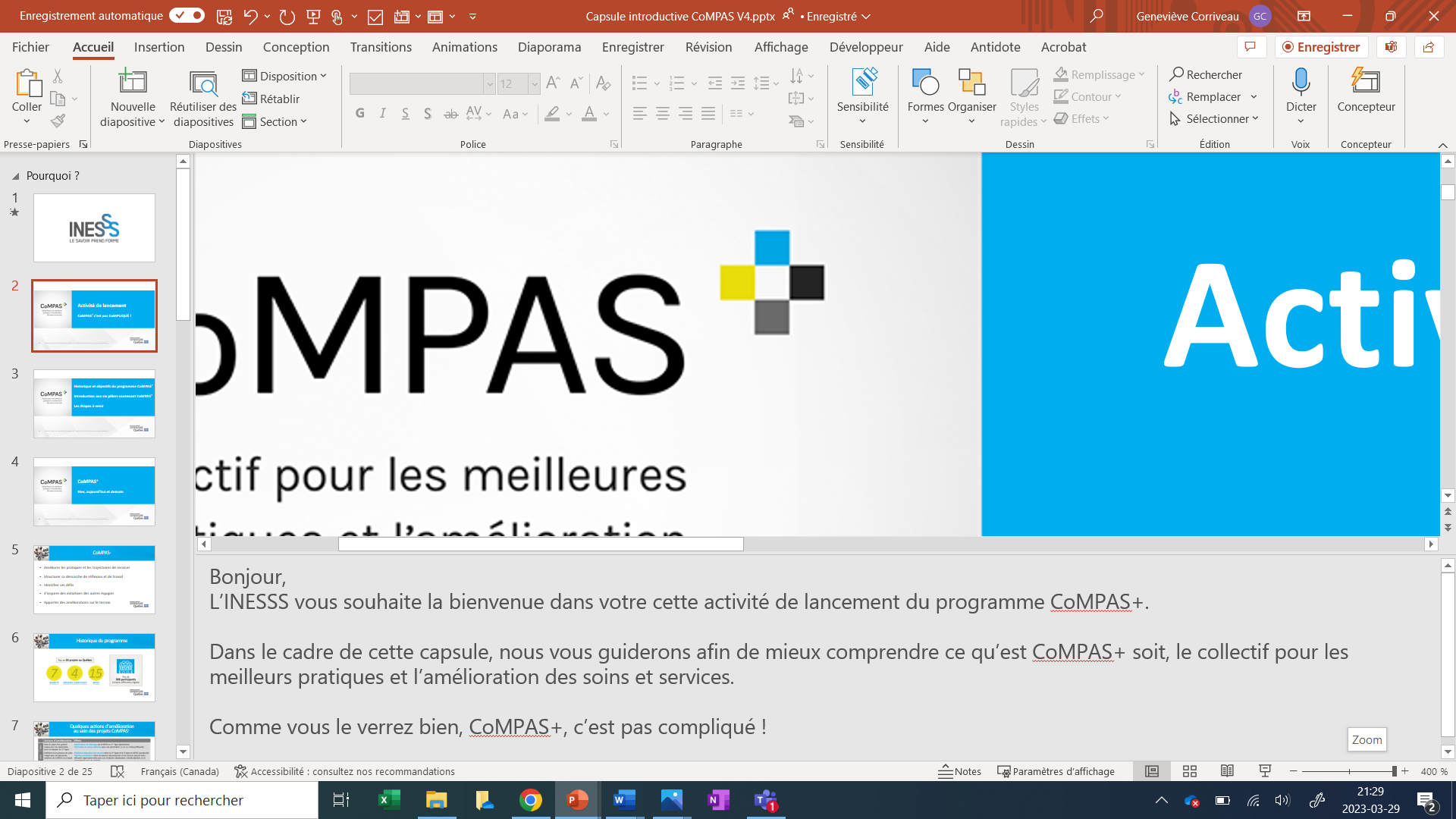 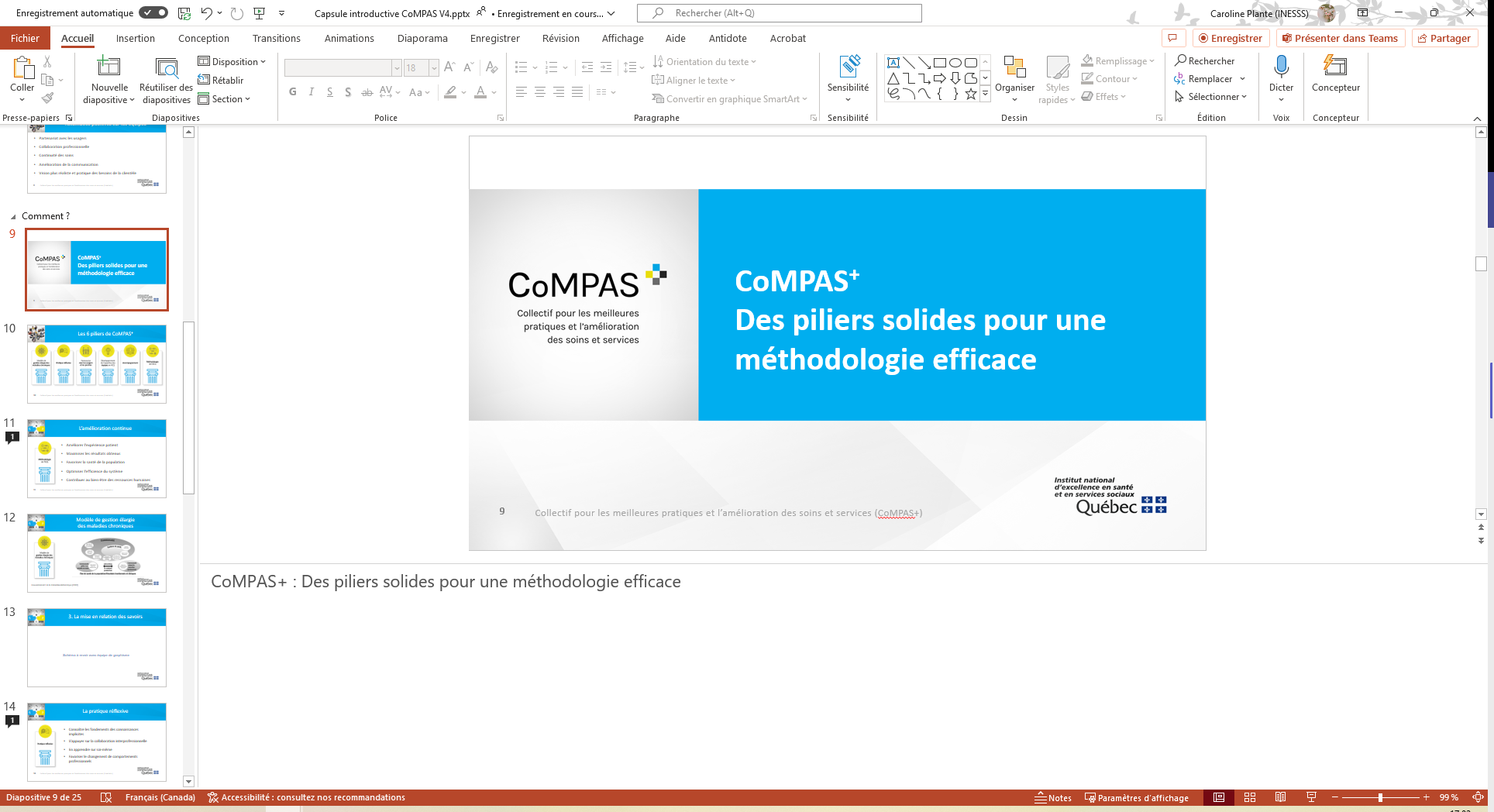 Effectuez un tour de table pour discuter des causes que vous avez identifiées dans le Cahier du participant. 
Associez les causes aux catégories du carton et tentez de les mettre en relation les unes aux autres.
Choisissez les trois causes qui ont le plus d’impact sur le problème prioritaire selon vous.

35 minutes
Activité 5 : Identification d’une cause importante
Activité 5 : Identification d’une cause importante
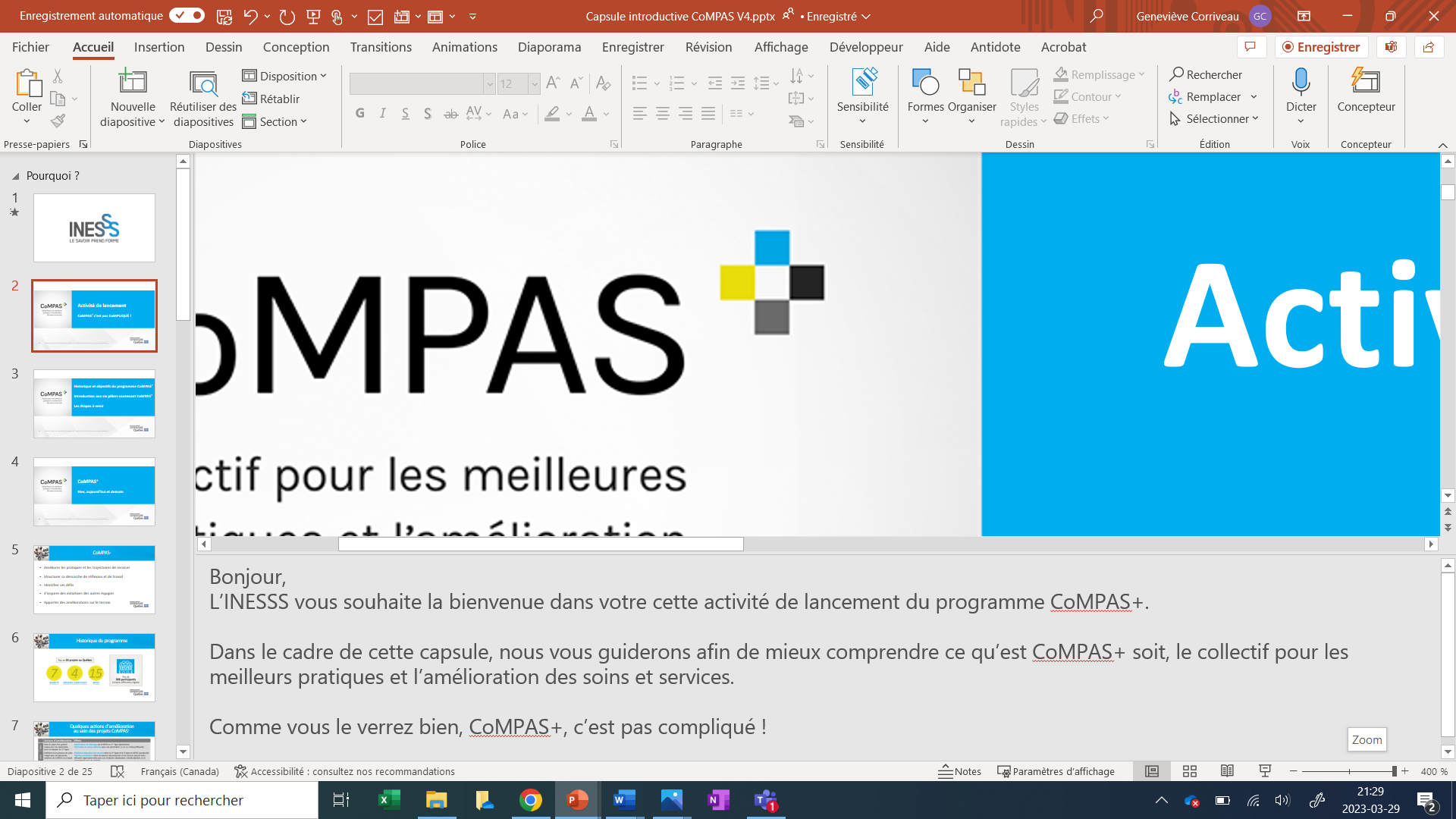 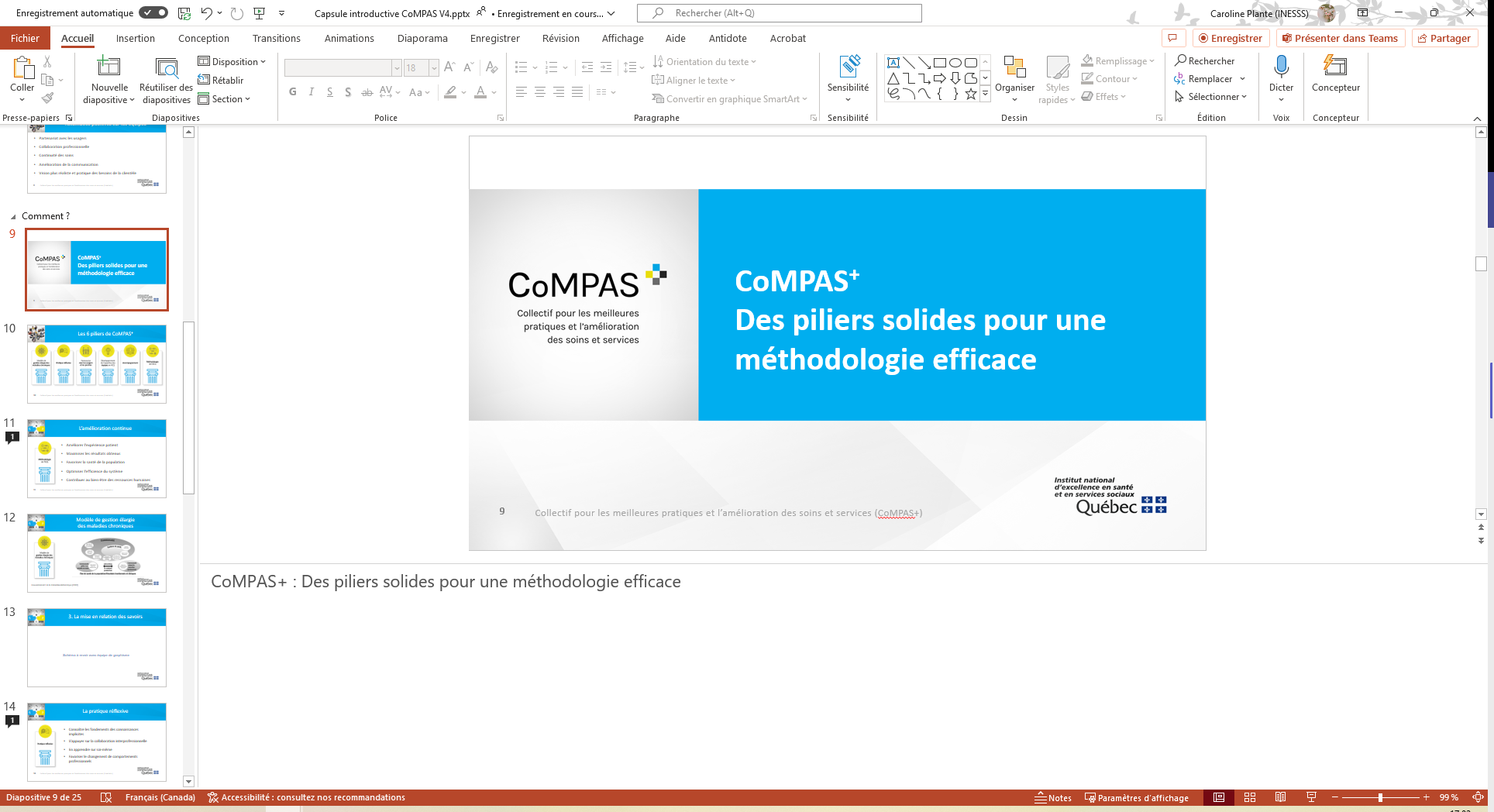 Discutez des principales causes identifiées. 
Votez sur la cause la plus importante du problème, selon vous. 
Votez sur la cause qu’il paraît la plus facile (faisable) de régler, selon vous.

20 minutes
Activité 6 : Identification des idées de changement
Activité 6 : Identification des idées de changement
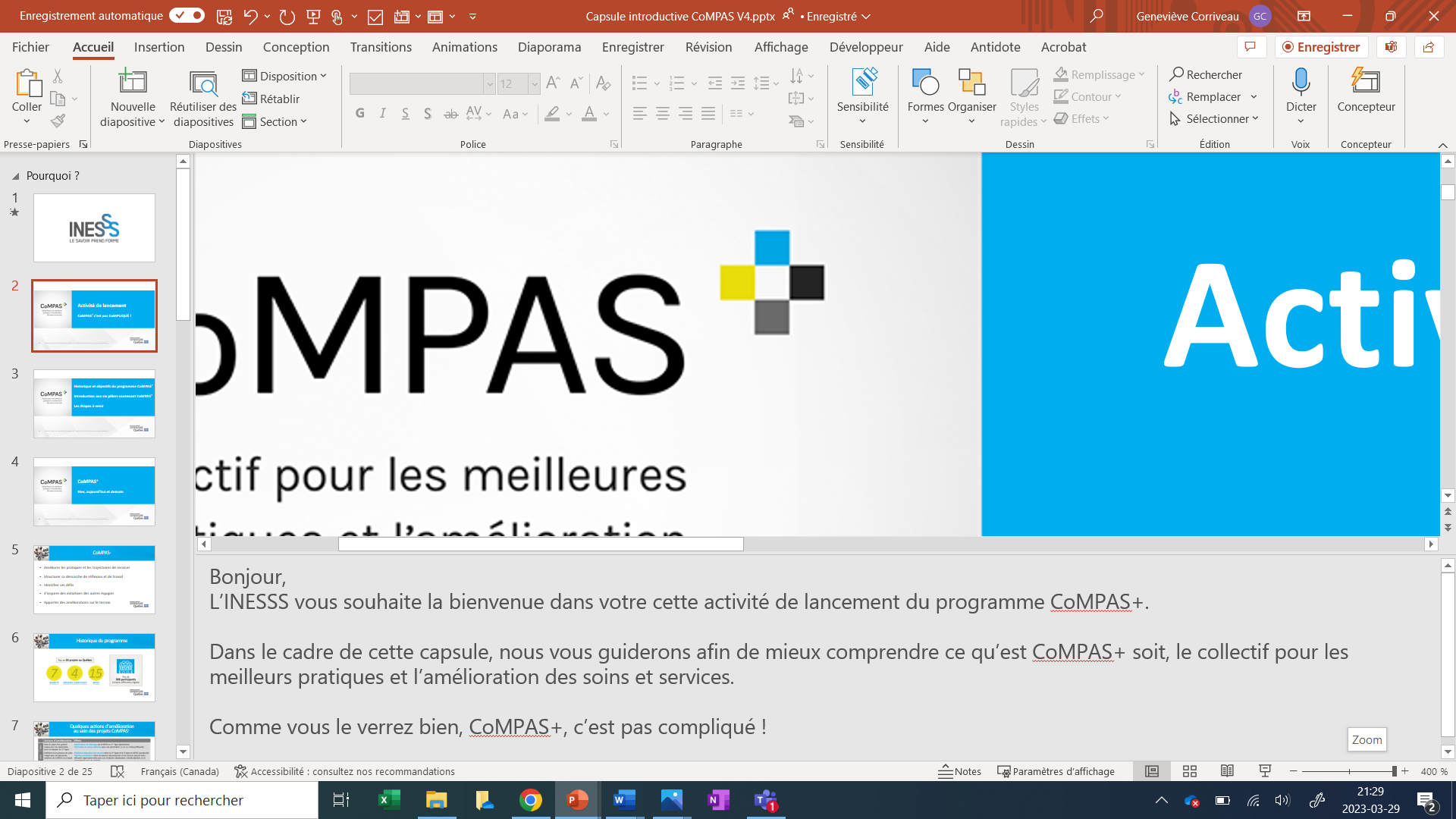 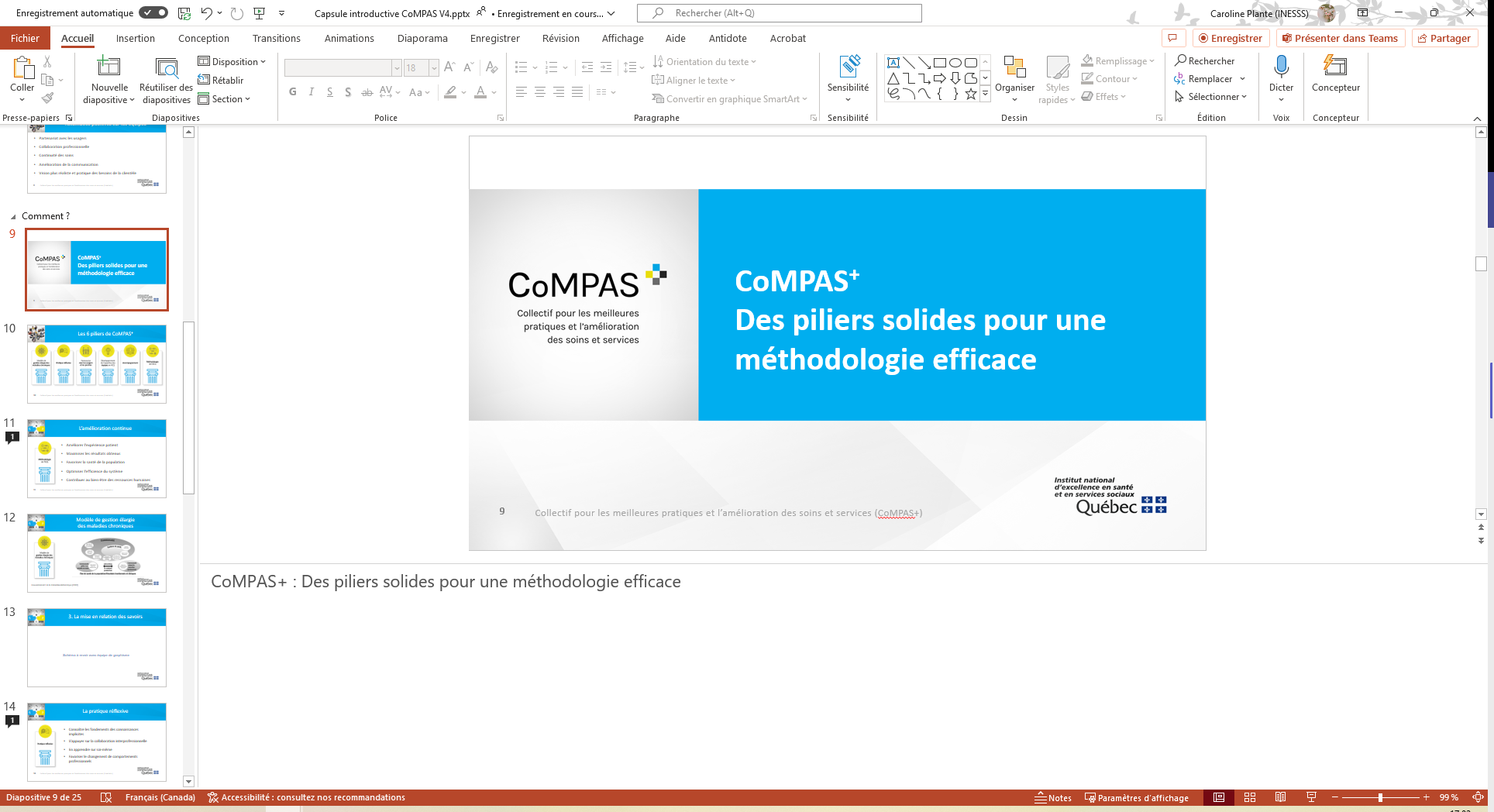 Choisissez en équipe une feuille en fonction de votre réponse à la question suivante: 
Existe-t-il une solution à la cause du problème qui est déjà implantée dans le réseau de santé québécois?






Complétez 1e section de la feuille choisie

20 minutes
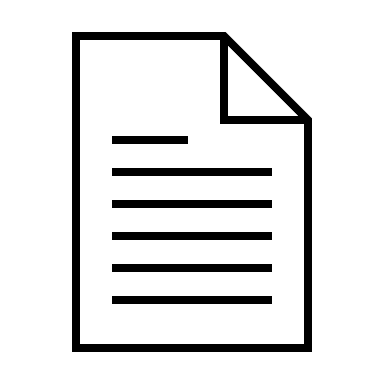 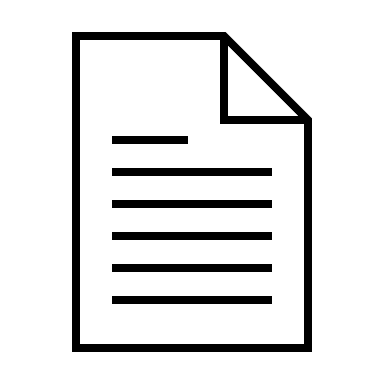 NON
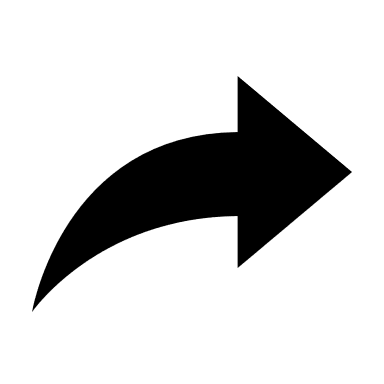 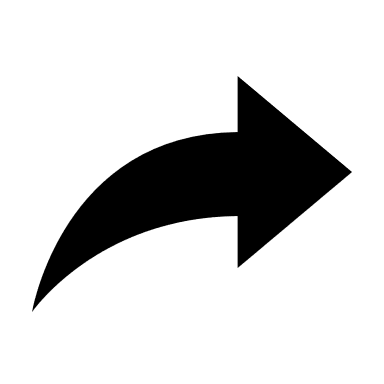 OUI
Feuille 3B
Feuille 3A
Activité 6 : Identification des idées de changement (suite)
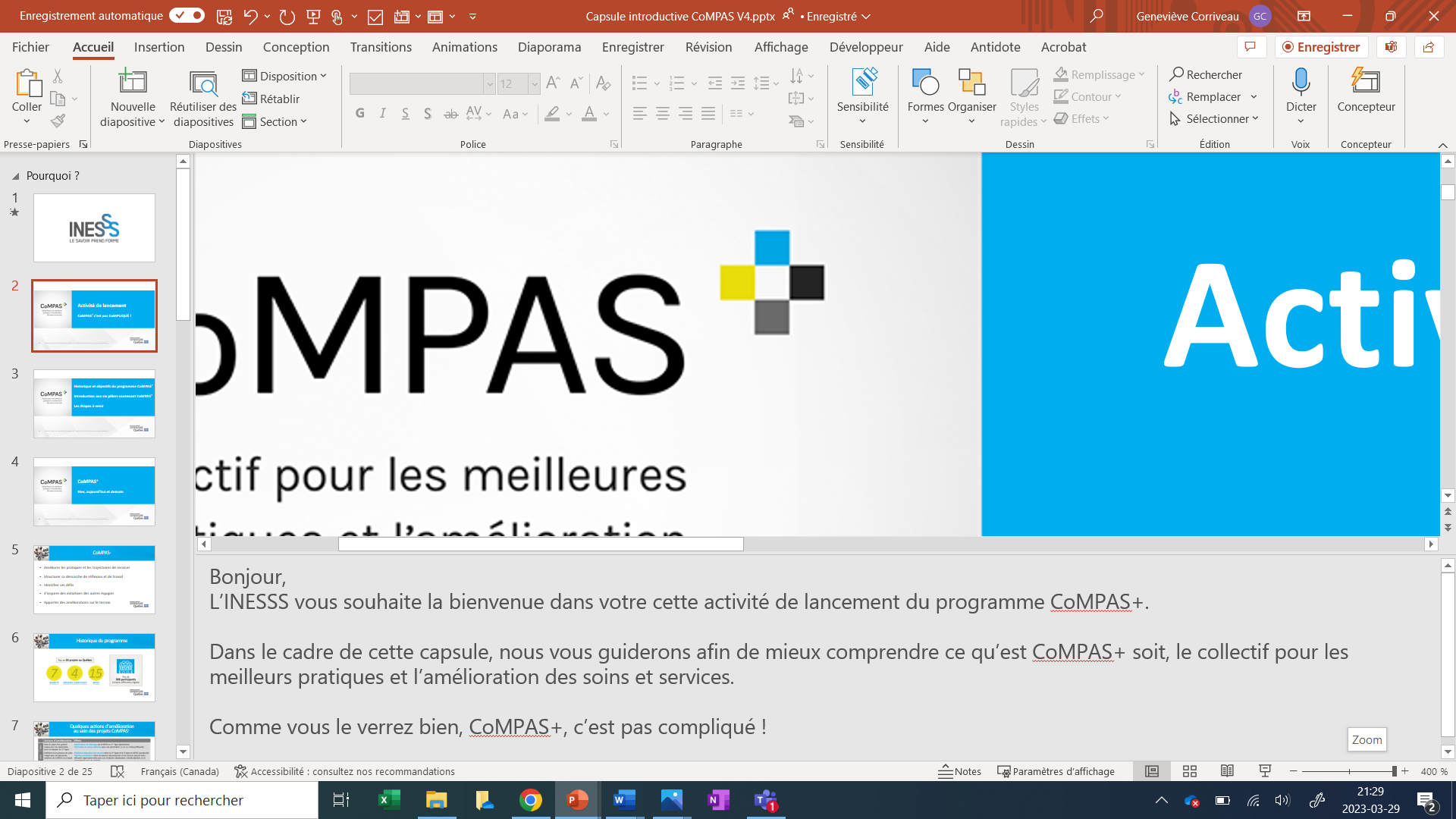 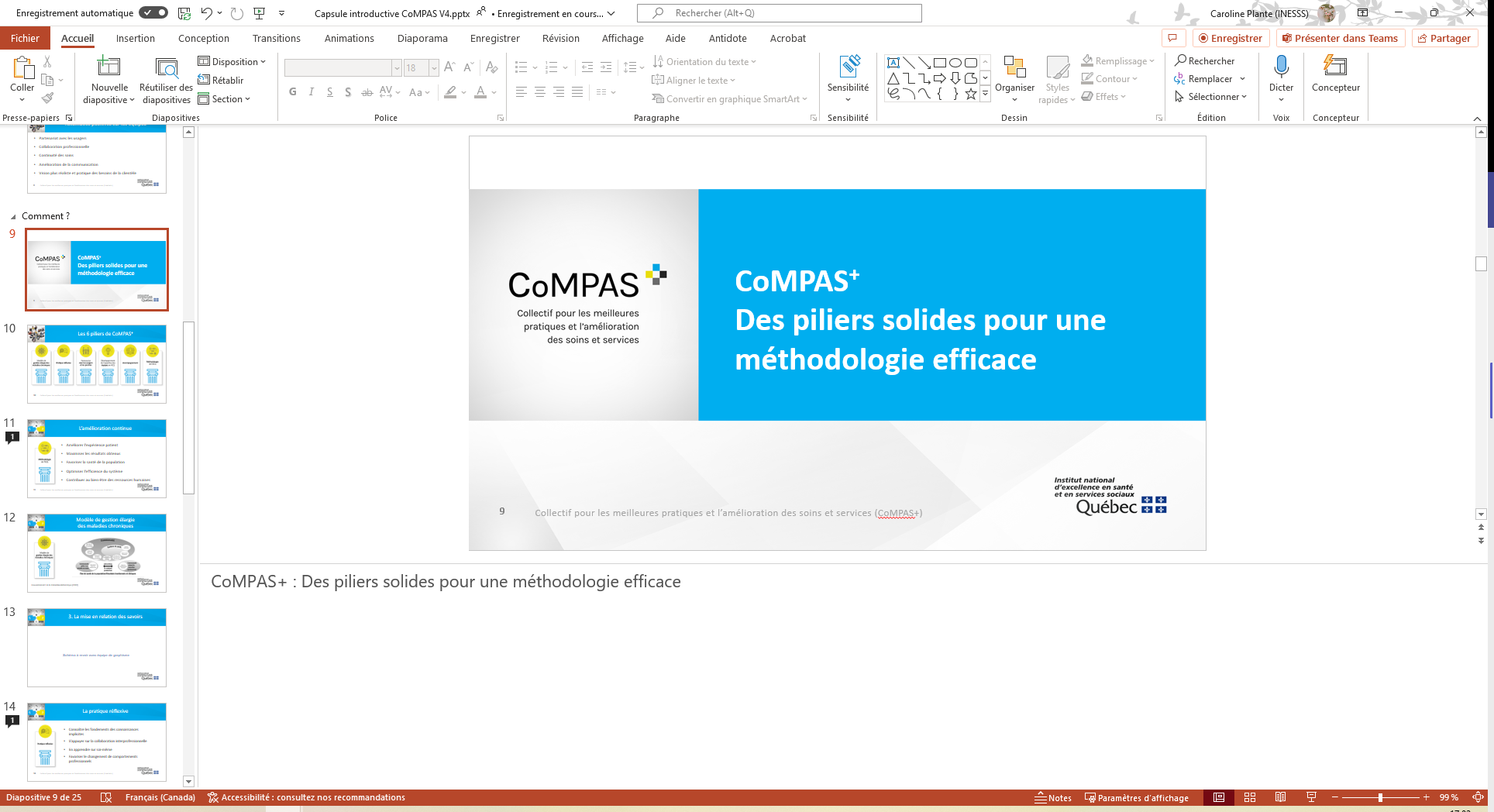 Échangez votre feuille avec celle d’une autre équipe.

 Complétez à la 2e section de la feuille, à partir de ce qui a été écrit dans la 1e section par l’autre équipe.


15 minutes
Prochaines étapes
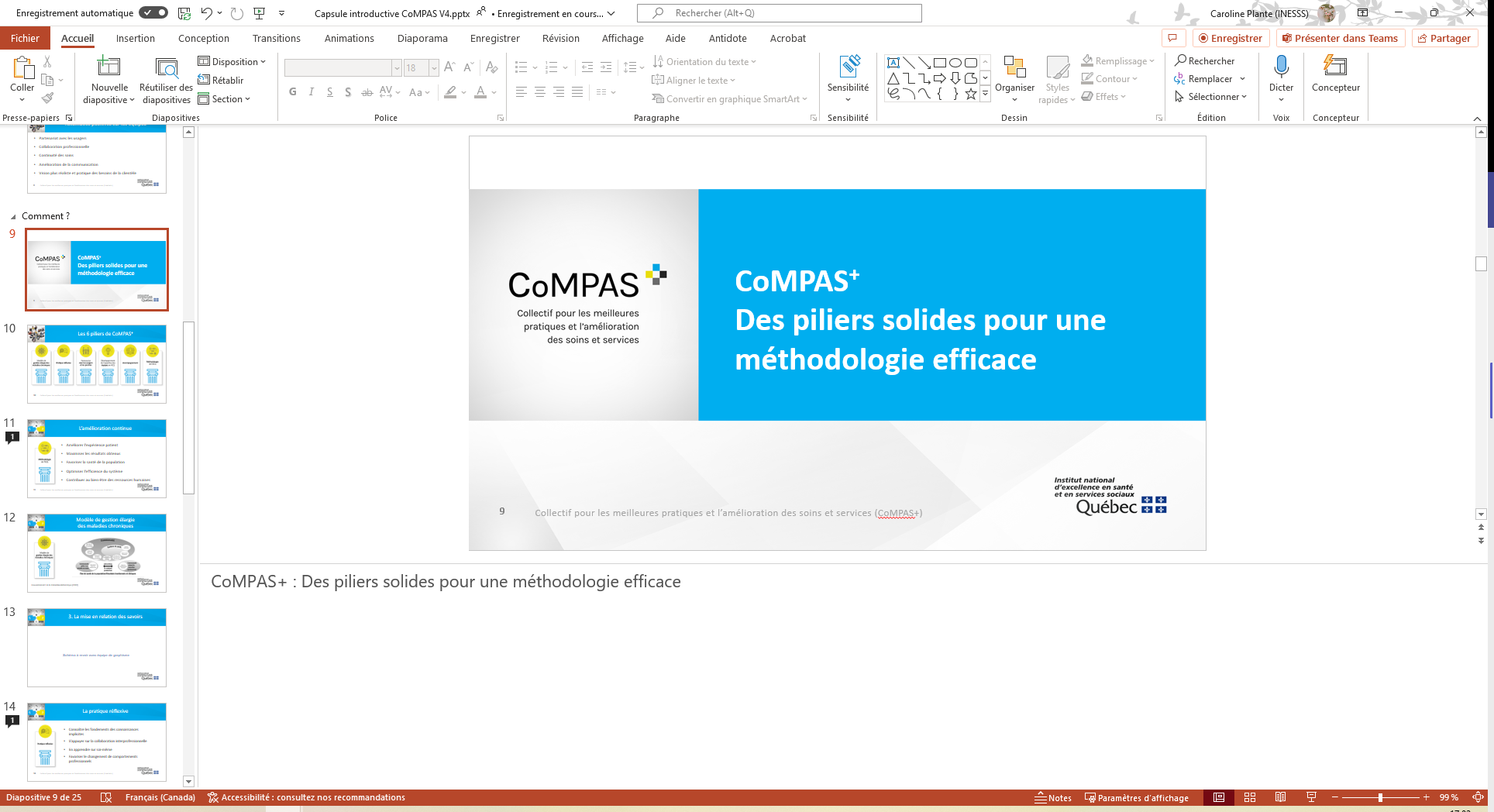 Les prochaines étapes
1. Exploration des trois idées de changement

2. Choix d’une idée de changement durant la rencontre de suivi

3. Formation du comité d’ACQ et réalisation d’un plan d’action
Accréditation
Activité no. XXXXXX
Pour obtenir une attestation de participation de la FMOQ, n’oubliez pas de signer la liste de présences et de remplir l’évaluation de l’activité (https://evaluation.fmoq.org).
Clôture de la rencontre